New use of digital teaching tools to connect with students during Covid-19
Norwegian University of Science and Technology
Arnhild Lunde
Tonje Vedde Fiskerstrand

Department of ICT and Natural Sciences, NTNU

SEFI Special Interest Group in Mathematics Seminar 2021
Background
Started to use iPad with OneNote
New classrooms without blackboards

Started to use OneNote
Winter 2019/2020
2020
March 2020:
Closed campus  
Streaming of the digital teaching
2019
New challenge
Started to use iPad with OneNote
New classrooms without blackboards

Started to use OneNote
Winter 2019/2020
March 2020:

Need digital tools for teaching and supervising students 
Could OneNote solve this?
2020
2019
Method - Teaching
OneNote – live lecture notes
Immediately available
Always available 
Easy to edit/improve
Automatic save 
Chapter division
Challenges with syncing 
Less visible screen 
Unlimited space
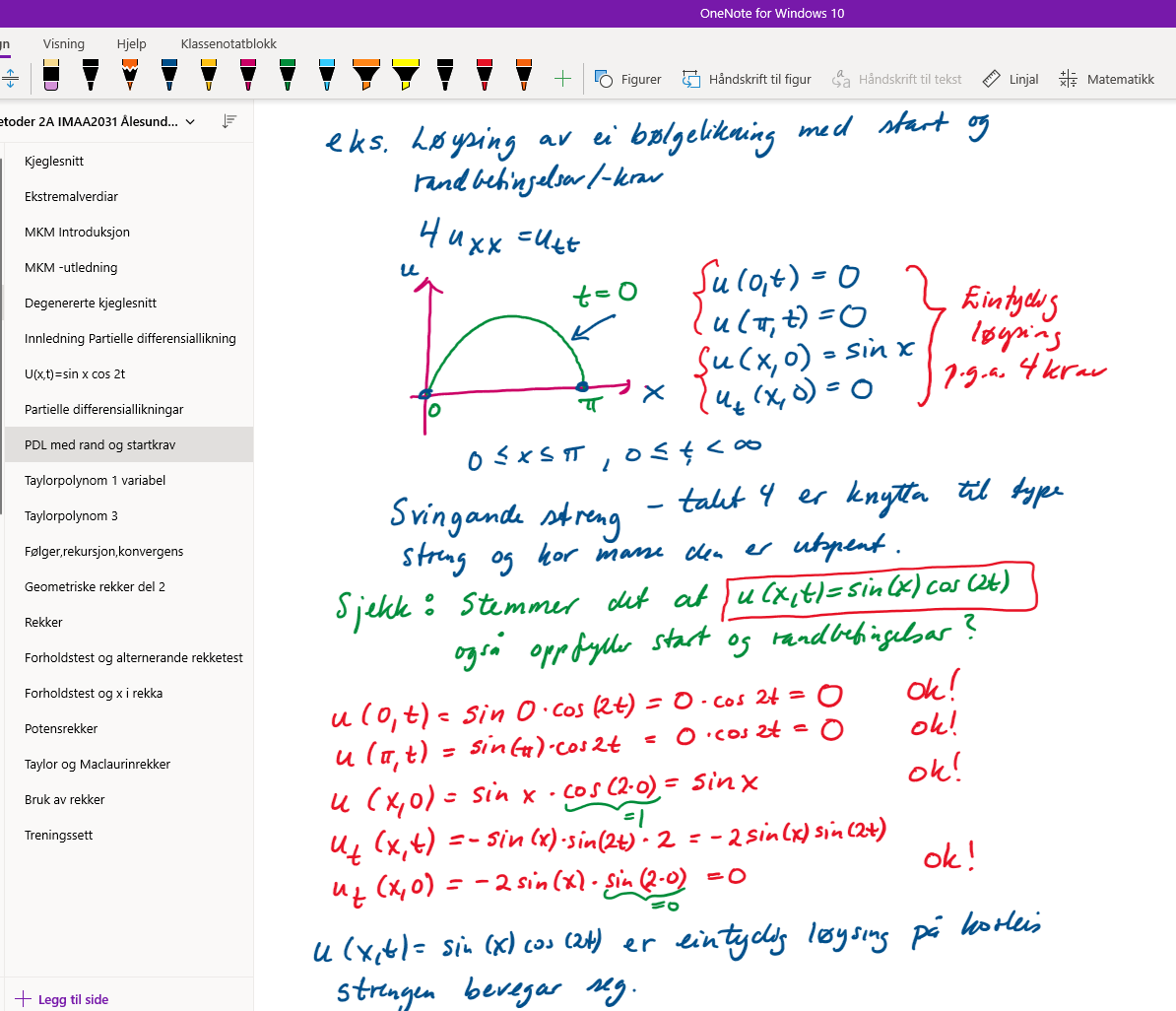 Method - Supervising
OneNote Class Notebook – shared notes
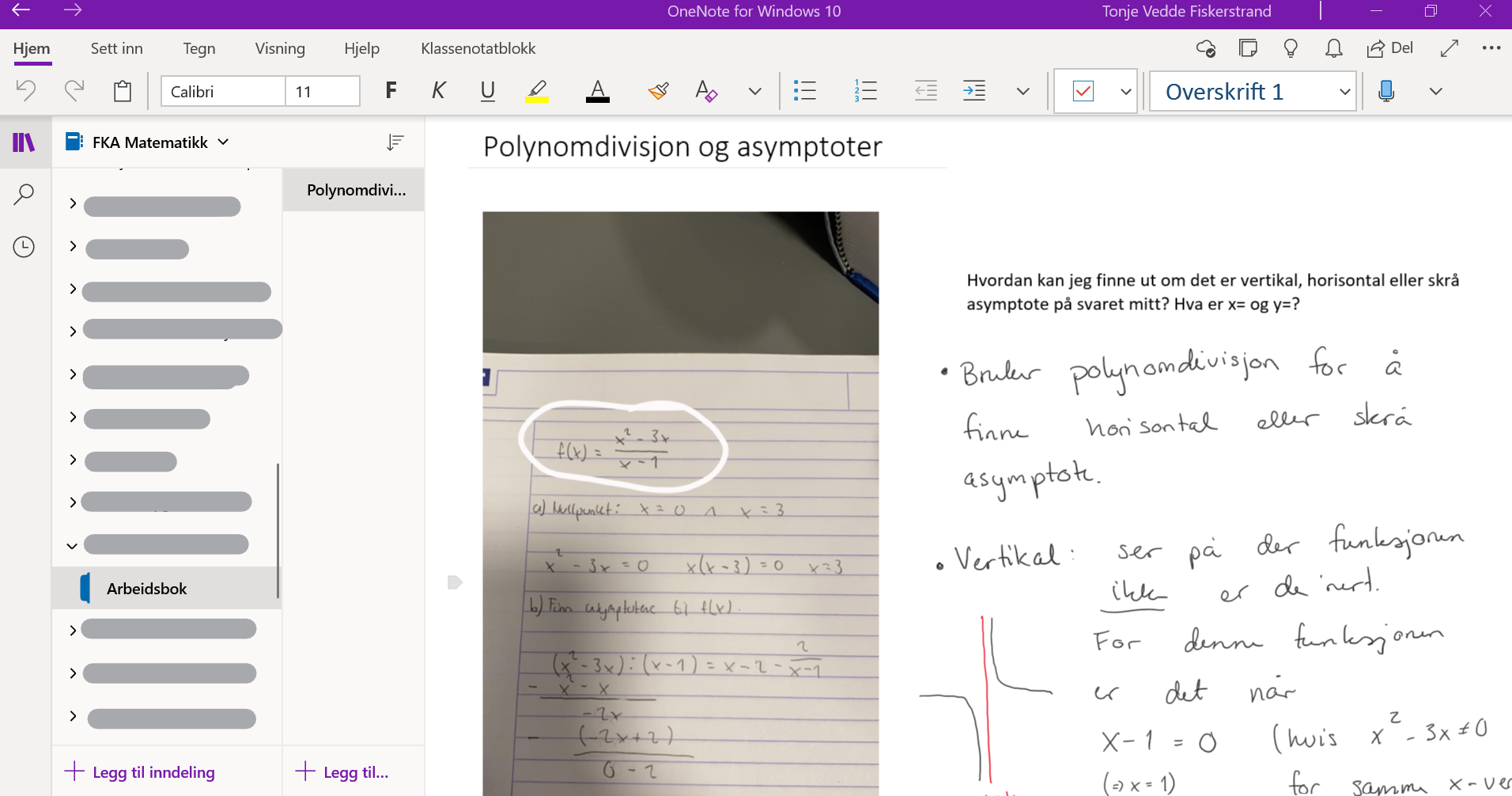 Kate Student
Results
Digital notebook is now the new standard
Students prefer in-site teaching with digital notebook
Connection with students during lockdown
Active learning with feedback
Easier to change between in-site and streamed teaching
Conclution
We did connect with students both during teaching and supervising with digital teaching tools
After Covid-19:
Prefer in-site teaching with use of digital teaching tools
How can we engage more students to use the Class Notebook?